Sep
Oct
Nov
Dec
Jan
Feb
Mar
Apr
May
Jun
Jul
Aug
A
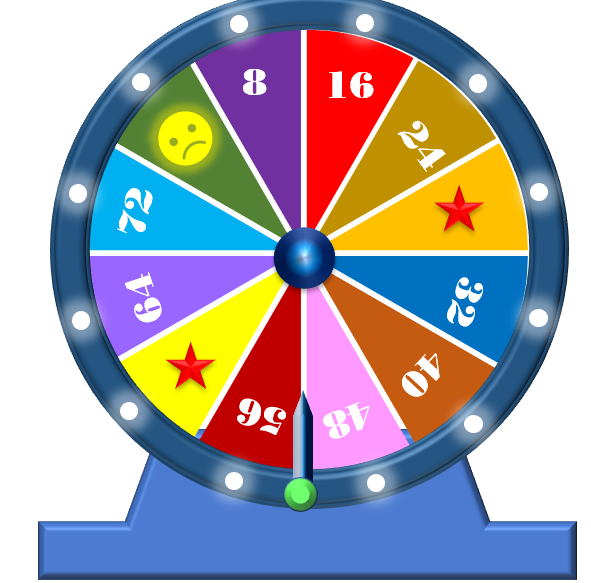 Trò chơi: 
Vòng quay diệu kì
B
C
D
E
F
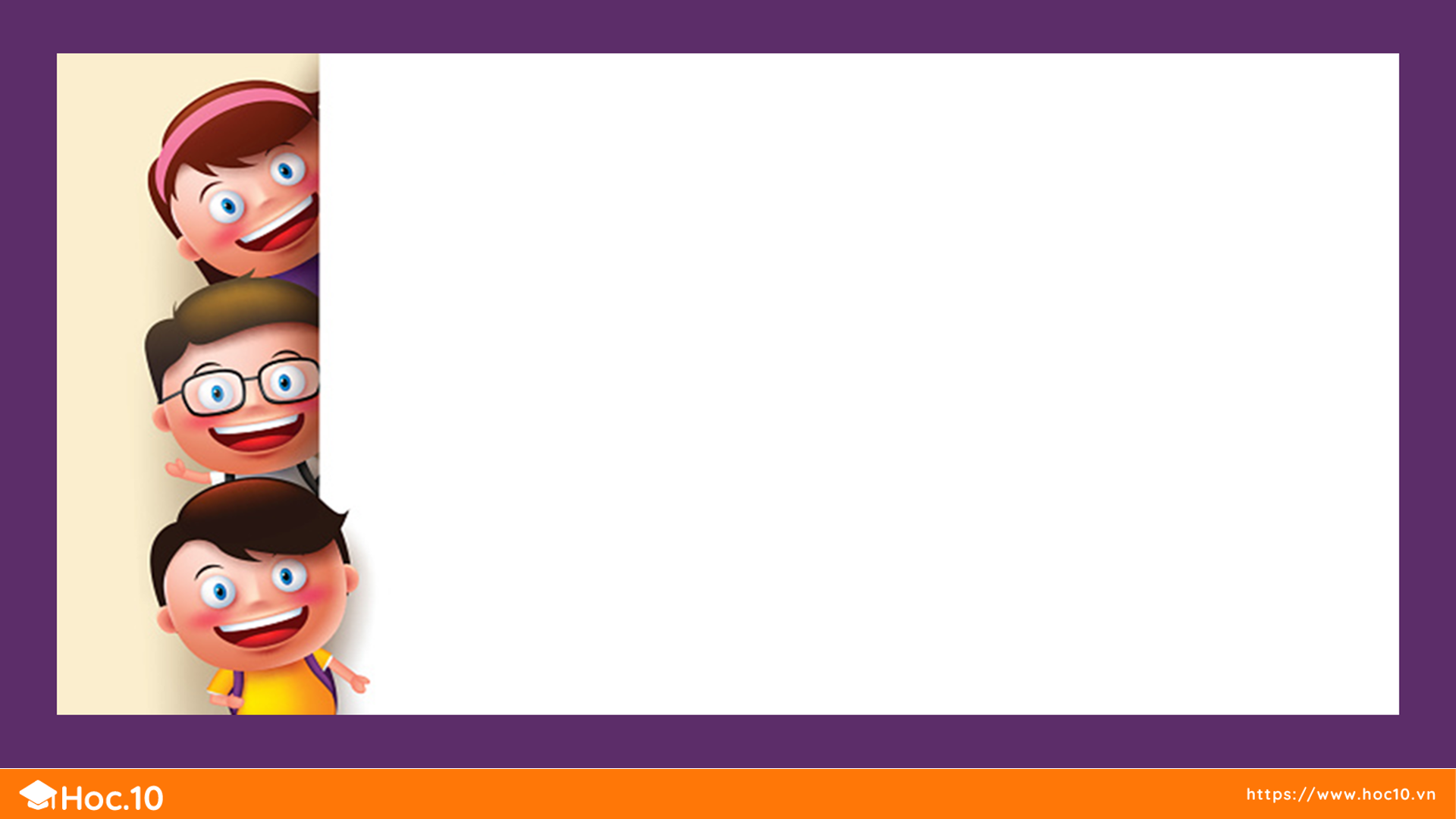 Luật chơi:
HS quay 1 vòng, kim chỉ số nào thì đếm cách 8 bắt đầu từ số đó đến 80. 
Ví dụ: sau 1 vòng quay, kim chỉ số 8, HS đếm: 
8, 16, 24, 32, 40, 48, 56, 64, 72, 80
Nếu HS quay vào ô mặt mếu, sẽ mất lượt.
Nếu HS quay vào ngôi sao may mắn sẽ được phần thưởng.
TRÒ CHƠI 
ĐẾM CÁCH 5
VÒNG QUAY KÌ DIỆU
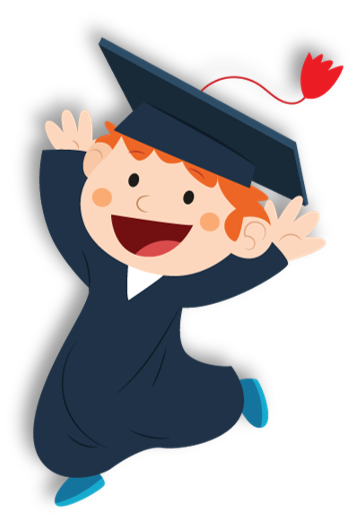 8
16
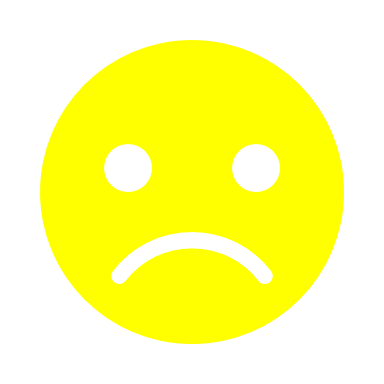 24
72
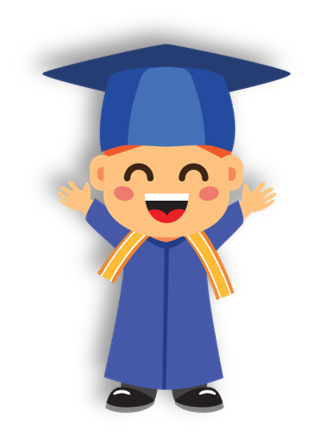 64
32
40
56
48
Sep
Oct
Nov
Dec
Jan
Feb
Mar
Apr
May
Jun
Jul
Aug
Toán
Thứ….ngày…..tháng…..
A
B
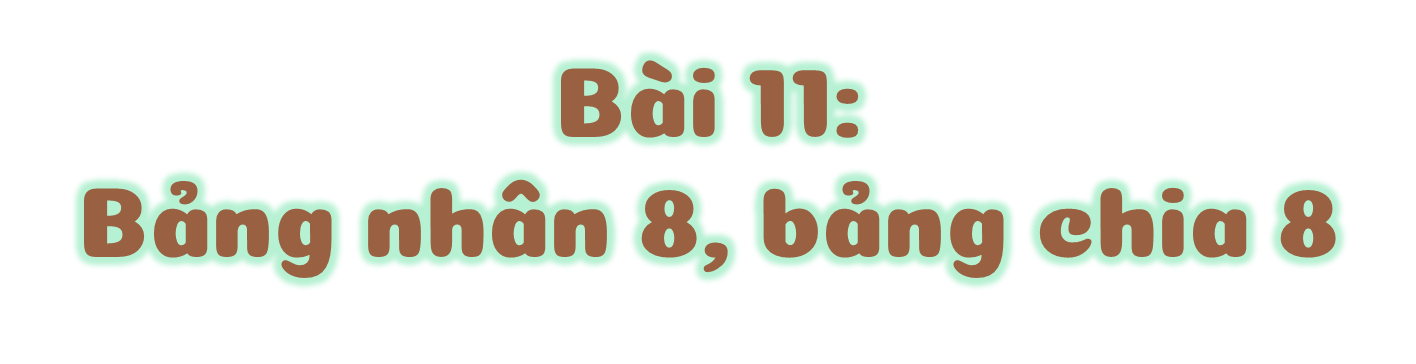 C
D
E
F
Sep
Oct
Nov
Dec
Jan
Feb
Mar
Apr
May
Jun
Jul
Aug
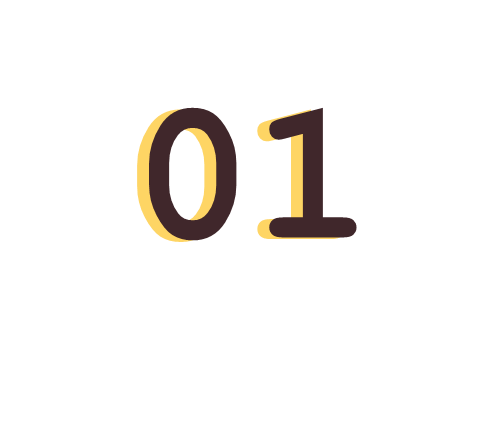 A
B
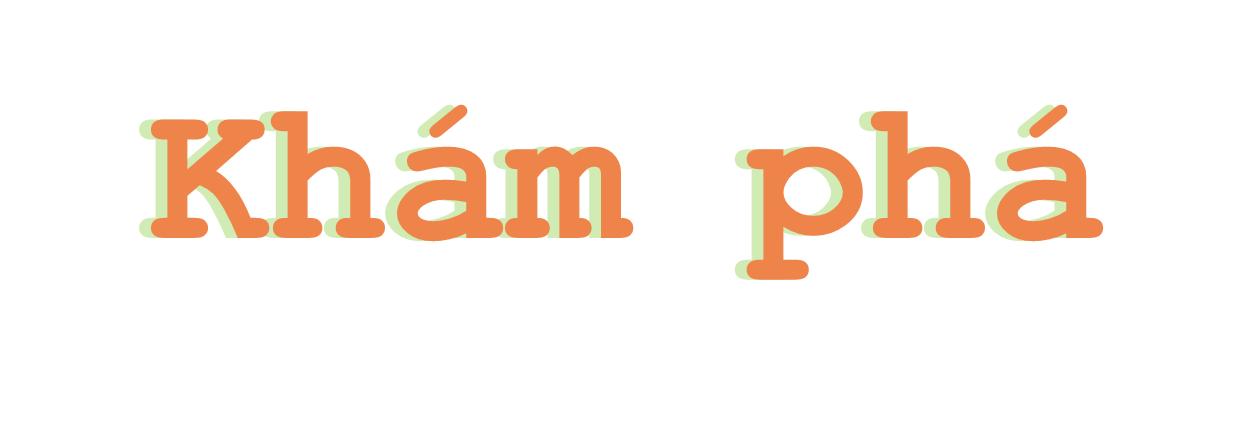 C
D
E
F
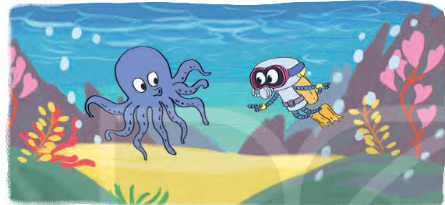 8 x 2 = ?
Mỗi con bạch tuộc có 8 xúc tu. Hỏi 2 con bạch tuộc có bao nhiêu xúc tu?
8 + 8 = 16
16 : 8 = 2
8 x 2 = 14
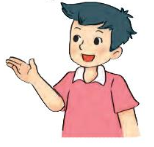 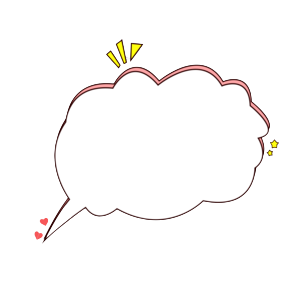 Sep
Sep
Oct
Nov
Dec
Jan
Feb
Mar
Apr
May
Jun
Jul
Aug
Thêm 8 vào kết quả của 8 x 2 ta được kết quả của 8 x 3
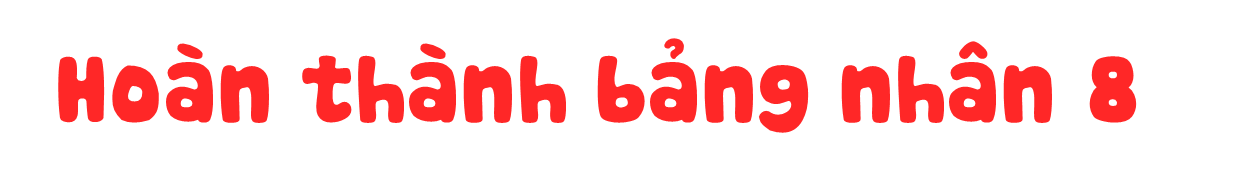 A
Bảng nhân 8
B
8 x 1 = 8
8 x 2 = 16
8 x 3 = ?
8 x 4 = ?
8 x 5 = ?
8 x 6 = ?
8 x 7 = ?
8 x 8 = ?
8 x 9 = ?
8 x 10 = 80
C
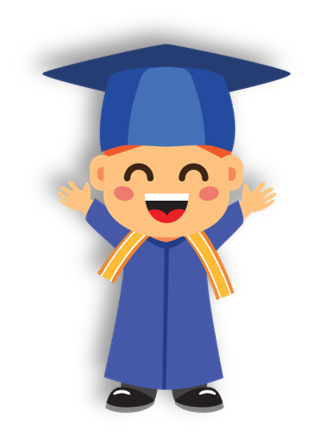 D
E
F
Hoàn thành bảng nhân 8, chia 8
8   x   1   =  8
8   :  8 =  1
8   x   2   =  16
16 :  8  =  2
3
8   x   3   = ….
24 :  8  = ….
24
4
32  :  8  = ….
8   x   4   = ….
32
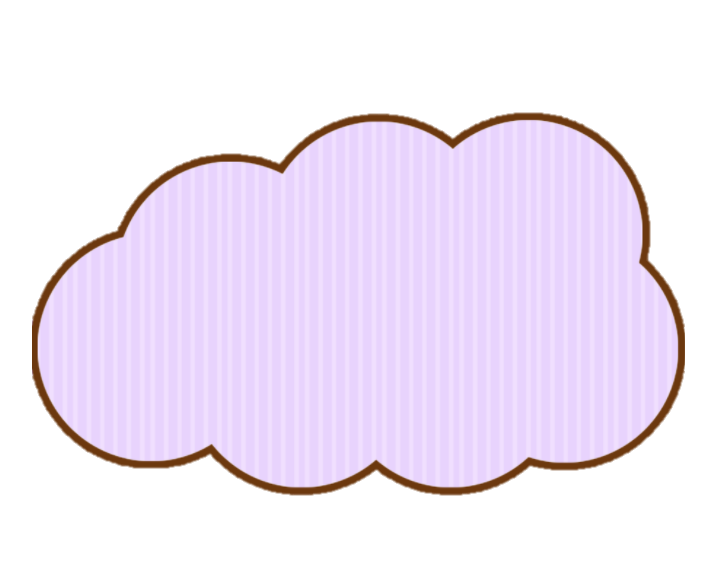 5
40 :  8  = ….
8   x   5   =  ….
40
THẢO LUẬN 
NHÓM BÀN
6
48 :  8  = ….
8   x   6   =  ….
48
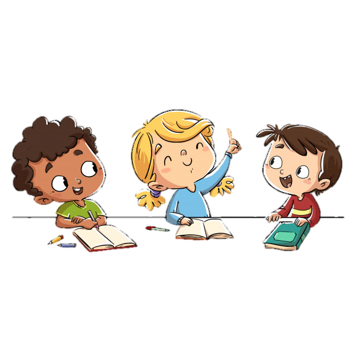 56 :  8  = ….
7
8   x   7   =  ….
56
8
64 :  8  = ….
64
8   x   8   =  ….
72 :  8  = ….
9
72
8   x   9   =  ….
80 :  8  = ….
10
80
8   x   10 =  ….
Sep
Oct
Nov
Dec
Jan
Feb
Mar
Apr
May
Jun
Jul
Aug
A
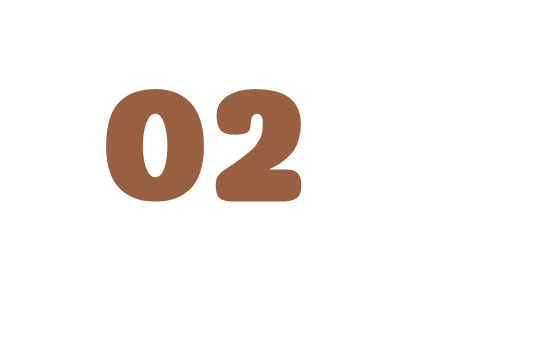 B
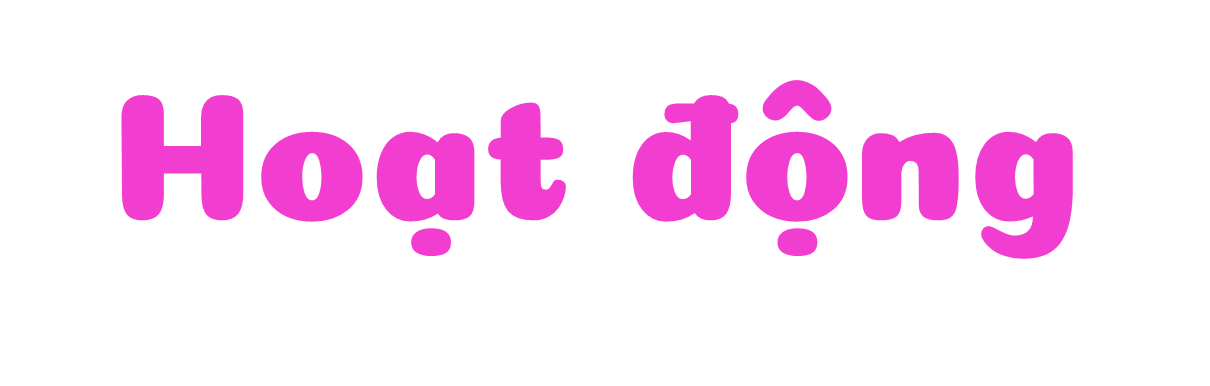 C
D
E
F
Sep
Sep
Oct
Nov
Dec
Jan
Feb
Mar
Apr
May
Jun
Jul
Aug
Số?
a)
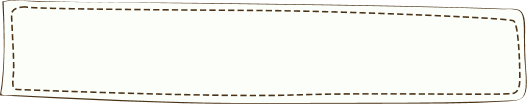 Bài 1:
32
24
40
56
48
Tích = Thừa số x thừa số
F
Sep
Sep
Oct
Nov
Dec
Jan
Feb
Mar
Apr
May
Jun
Jul
Aug
Số?
b)
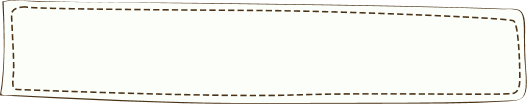 Bài 1:
4
5
7
9
2
Thương = Số bị chia : số chia
F
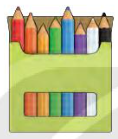 Mỗi hộp bút có 8 chiếc bút chì màu:
48
B
80
?
?
?
?
?
C
32
2. Số
4 hộp bút có bao nhiêu chiếc bút chì màu?
6 hộp bút có bao nhiêu chiếc bút chì màu?
10 hộp bút có bao nhiêu chiếc bút chì màu?
5 hộp bút có bao nhiêu chiếc bút chì màu?
8 x 6 =
8 x 10 =
8 x 4 =
8 x 5 =
3 hộp bút có bao nhiêu chiếc bút chì màu?
8 x 3 =
D
40
E
24
F
Sep
Oct
Nov
Dec
Jan
Feb
Mar
Apr
May
Jun
Jul
Aug
A
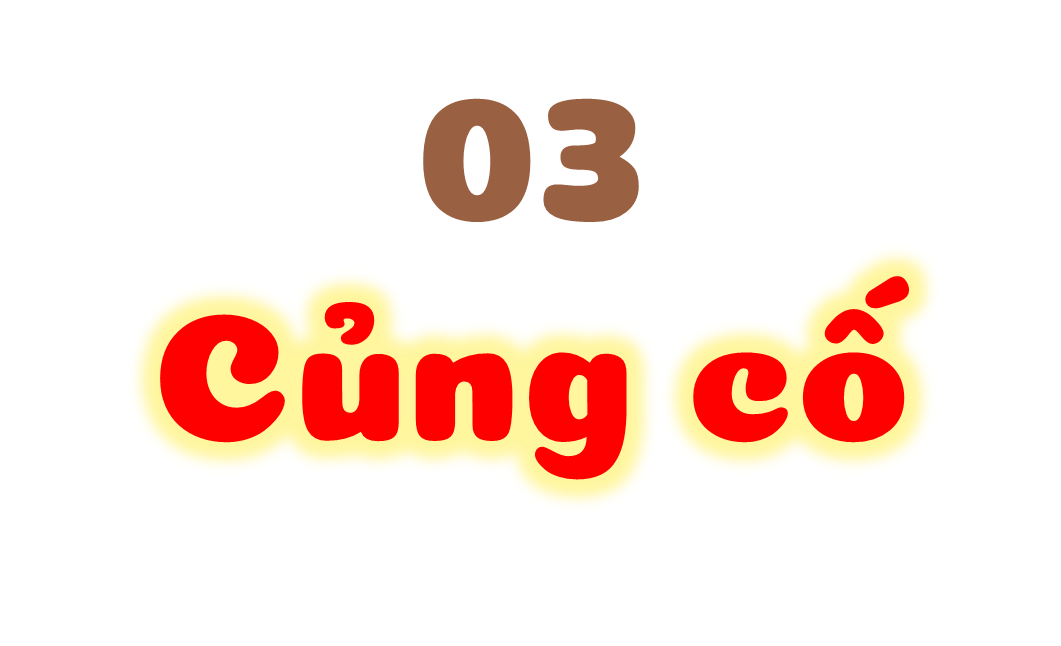 B
C
D
E
F
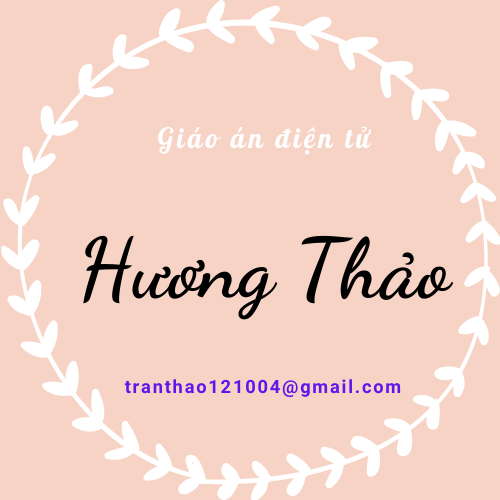 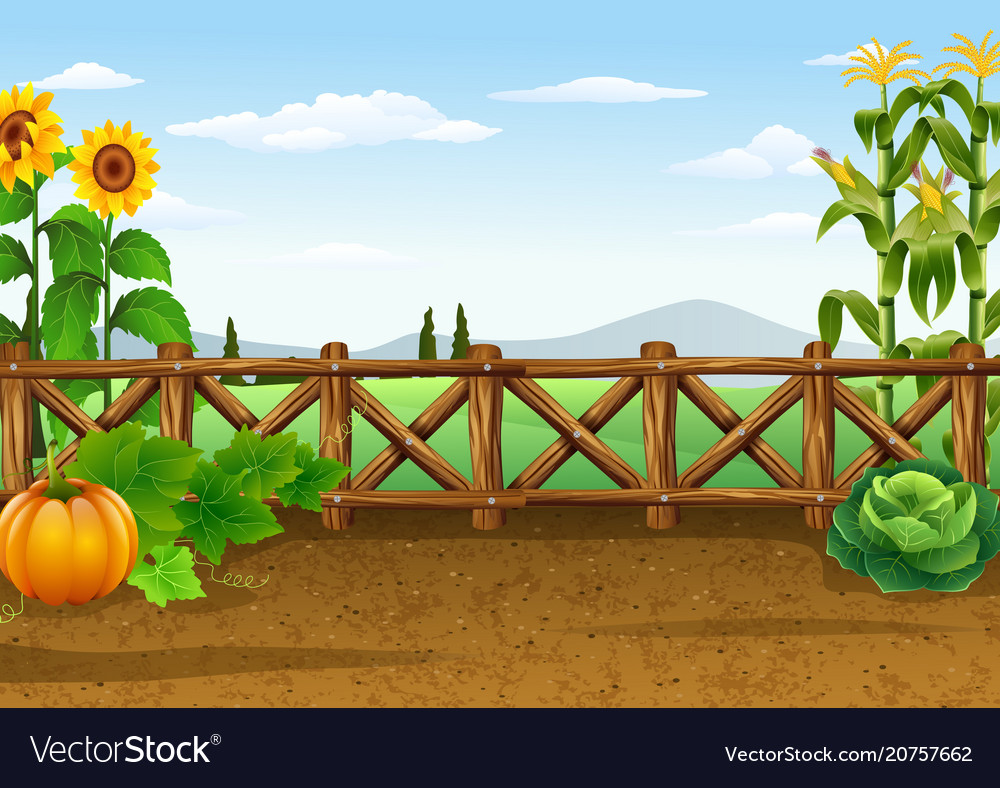 TÌM XẺNG CHO THÙNG
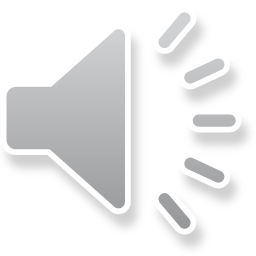 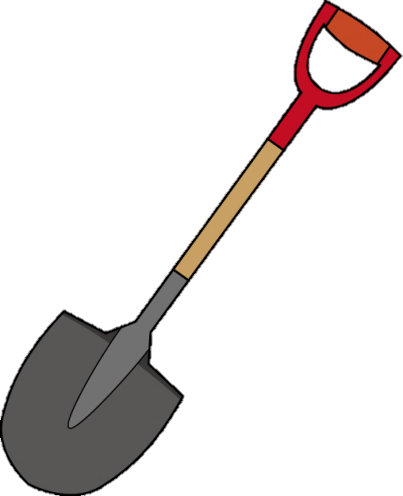 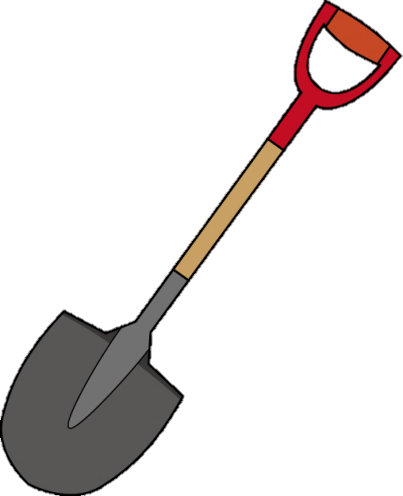 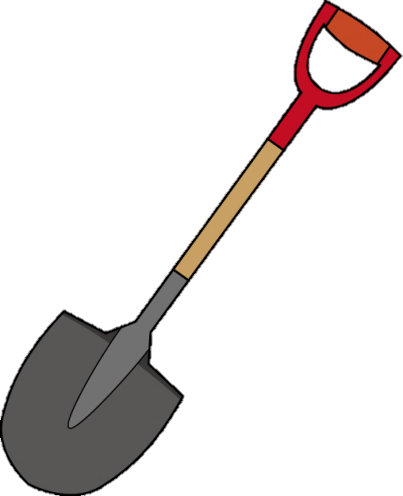 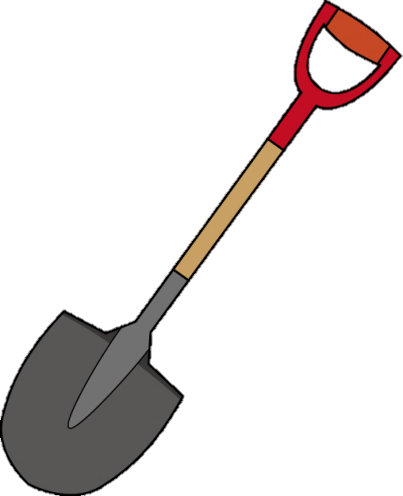 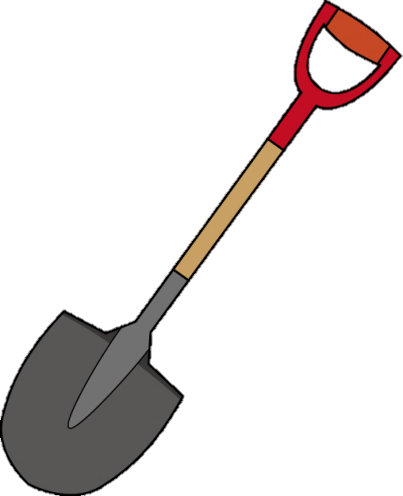 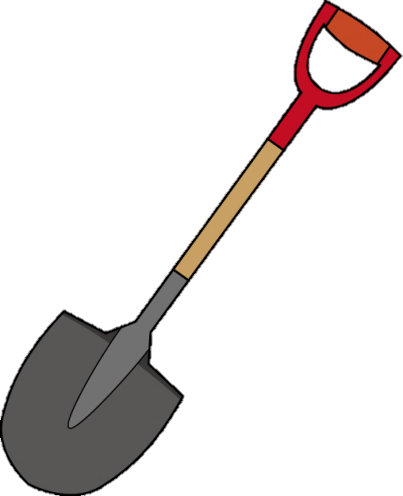 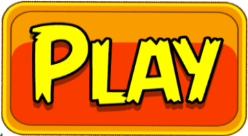 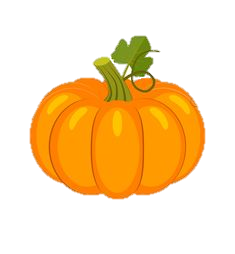 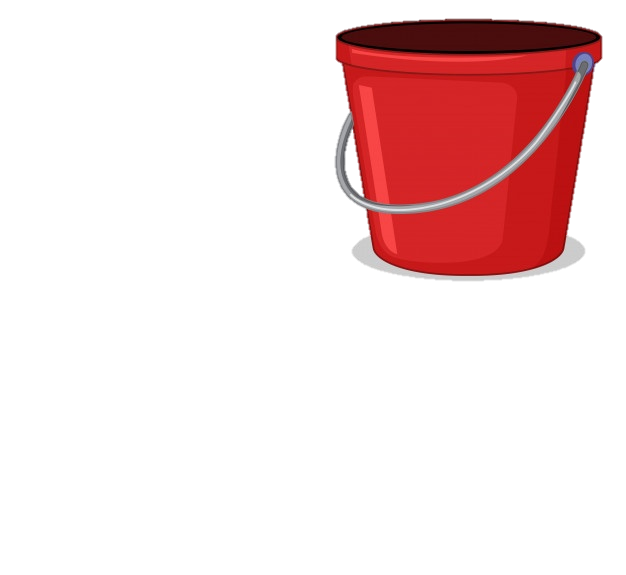 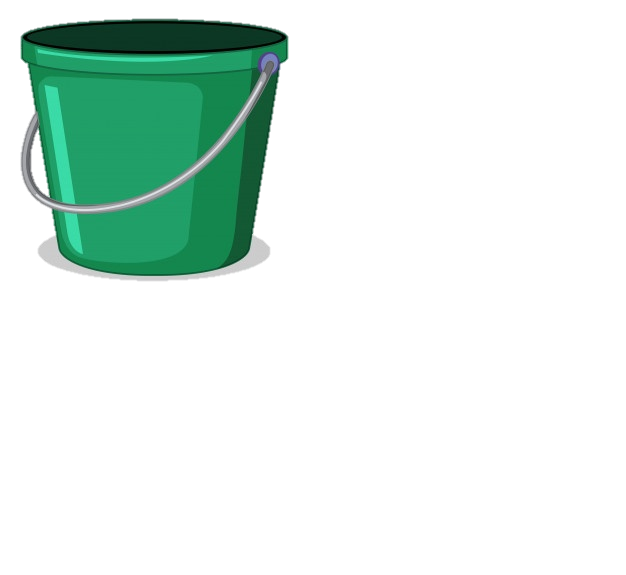 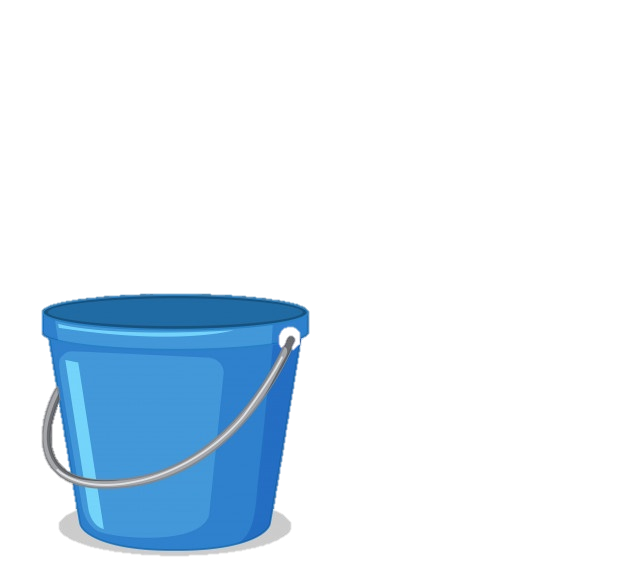 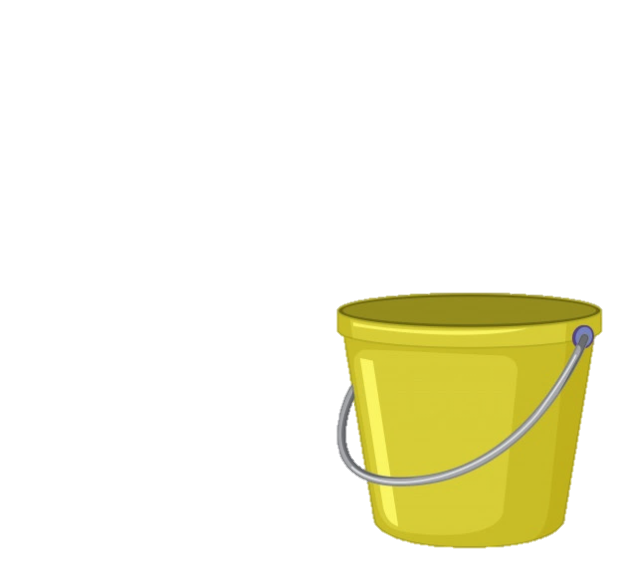 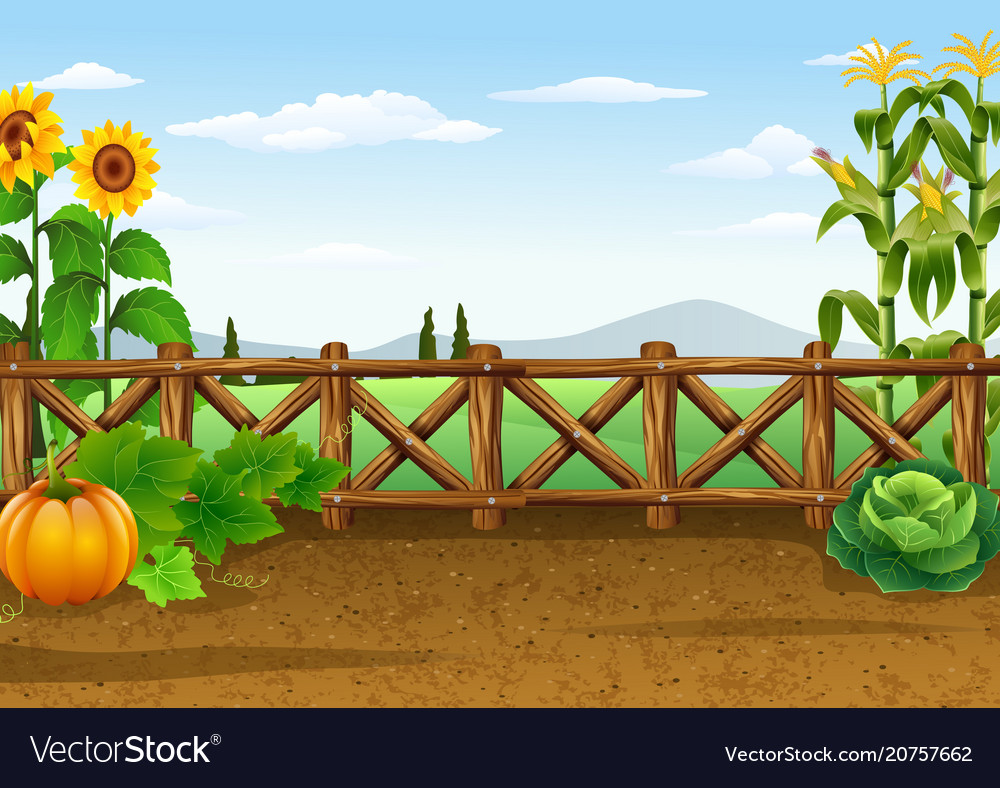 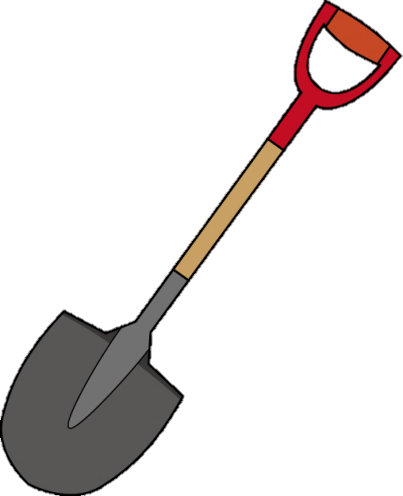 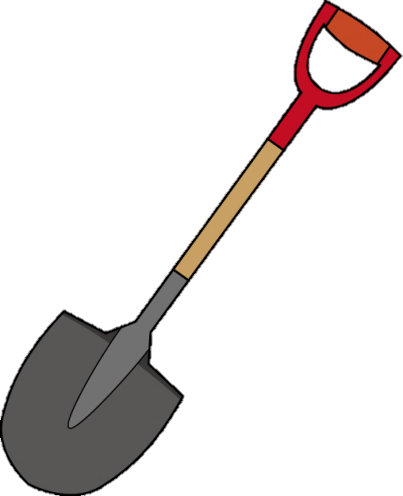 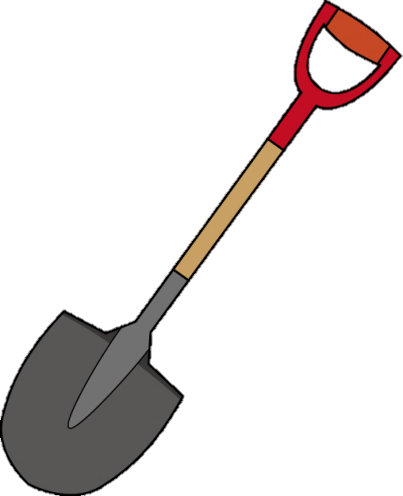 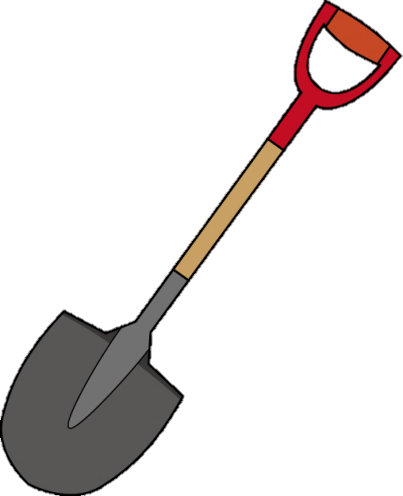 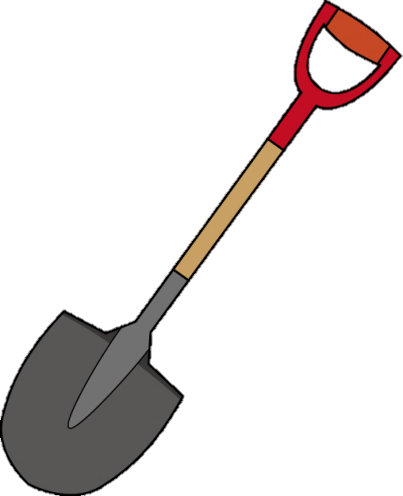 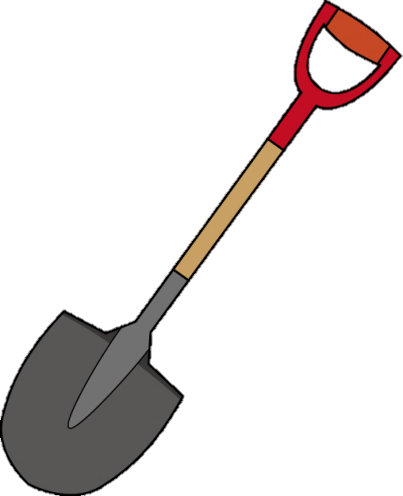 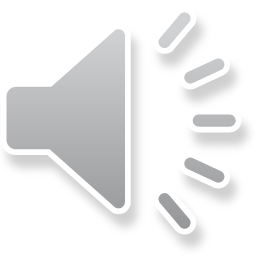 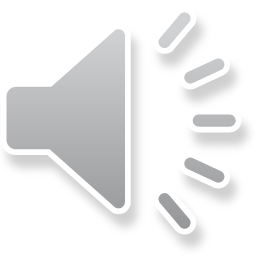 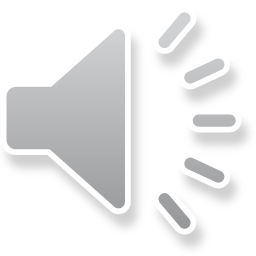 16
56
64
24
48
80
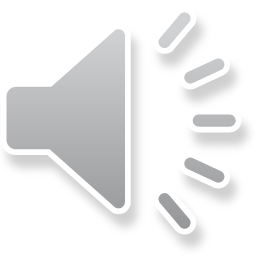 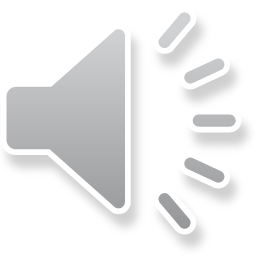 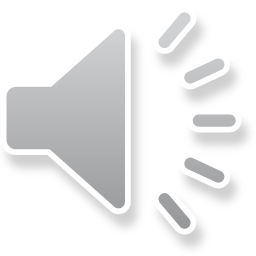 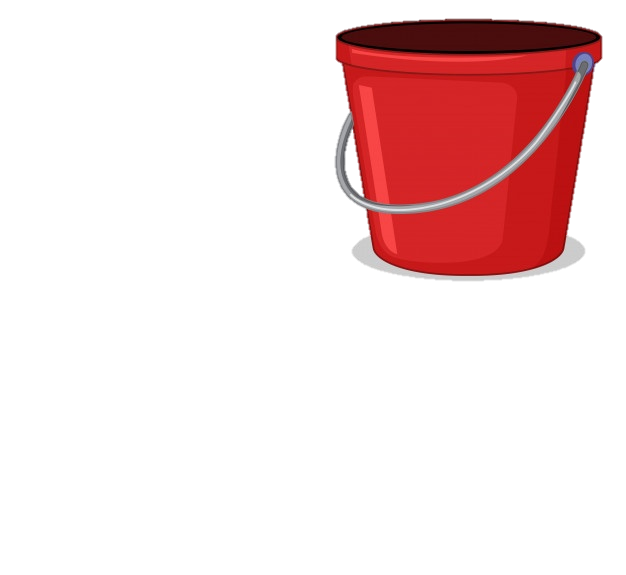 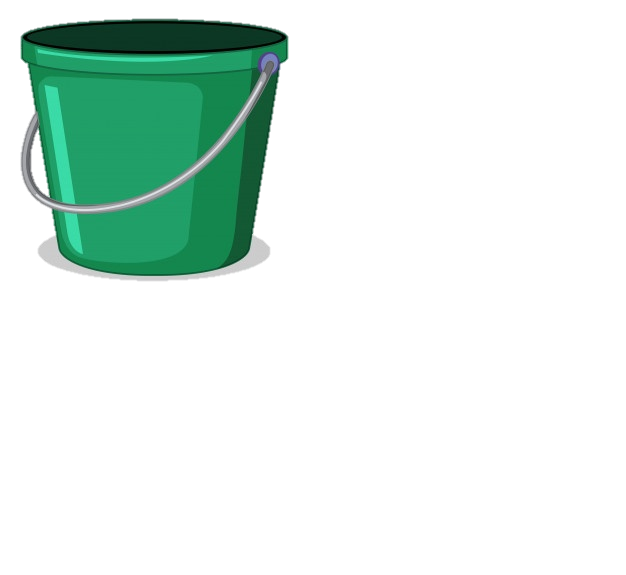 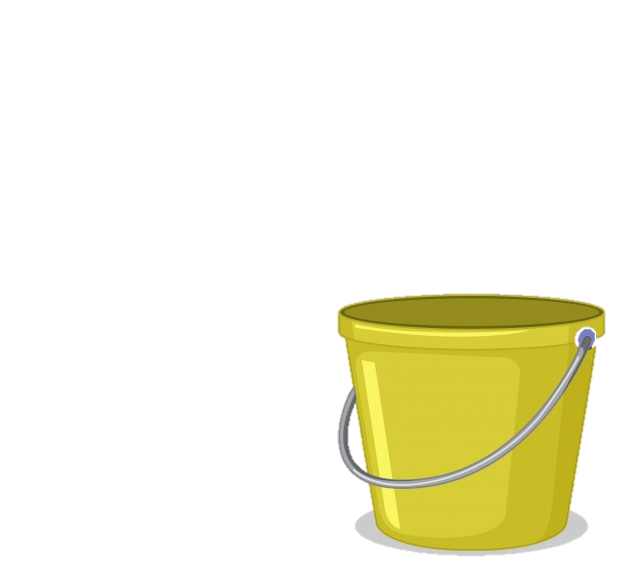 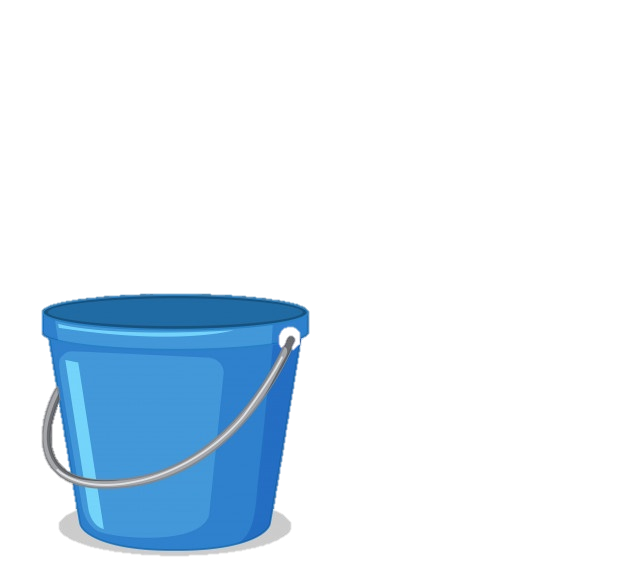 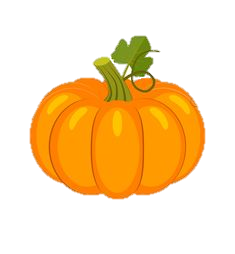 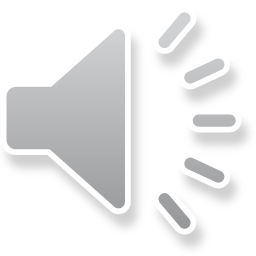 8 x 10
8 x 7
8 x 6
8 x 2
Sep
Oct
Nov
Dec
Jan
Feb
Mar
Apr
May
Jun
Jul
Aug
A
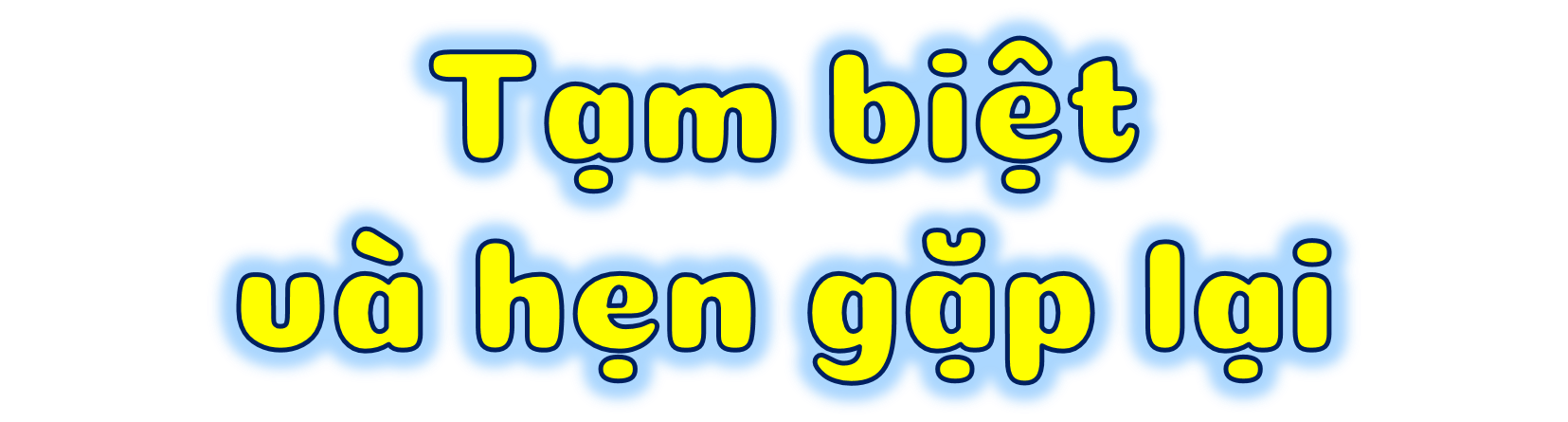 B
Priorities
C
Saturn is composed of hydrogen and helium
Jupiter is the biggest planet of them all
Despite being red, Mars is a cold place
Mercury is the closest planet to the Sun
Venus is the second planet from the Sun
D
E
F